North View Housing Association

Covid Snapshot Survey 2021
What did we do?
Research Resource carried out research to understand tenant views on the performance of the Association during the Covid Pandemic and also to understand the impact of this to help plan for future services.  
246 interviews were achieved
This is a 41% response rate.
Interviews were undertaken by telephone between the 15th February and the 19th March 2021.
The majority of NVHA tenants were satisfied with North View during the pandemic
NVHA has done an excellent job keeping tenants informed of changes to services due to Covid
How was information received?
Newsletter (70%)
Letter (44%)
The Association calling you (25%)
Telephone (11%)
Preferred information
sources
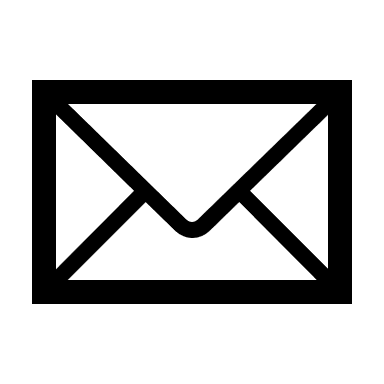 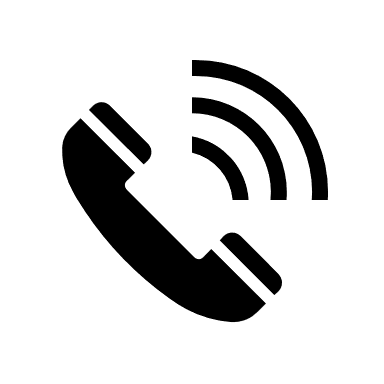 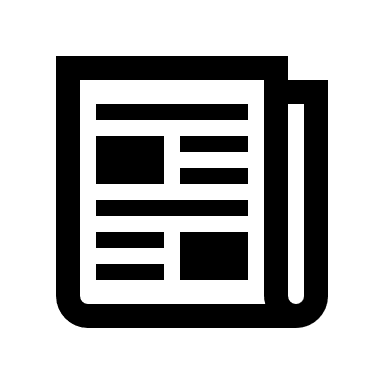 59%  by newsletter
46%  by letter
29%  the Association calling you
(41% aged 65+)
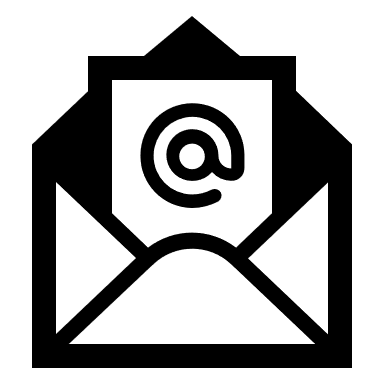 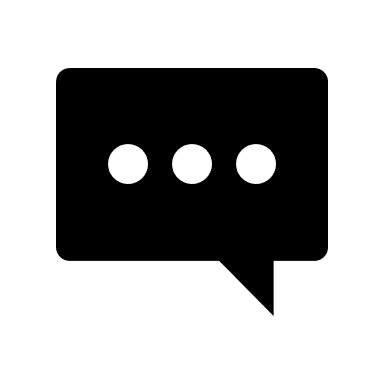 13%  by email (19% aged 16-44)
12%  by text (15% aged 16-64)
Tenancy support has been well received
Slide 5
Satisfaction with support
Anything else?
Support received
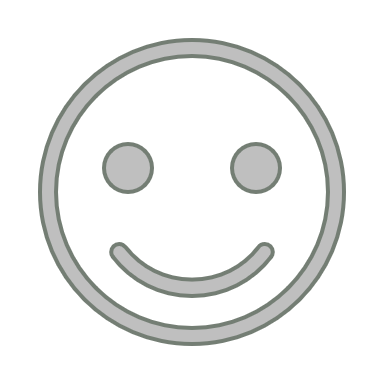 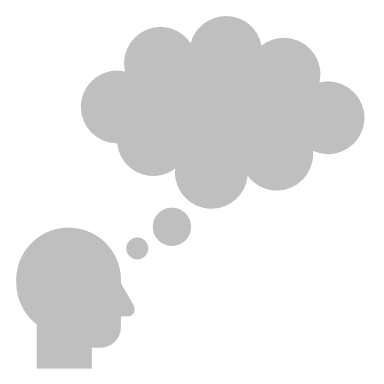 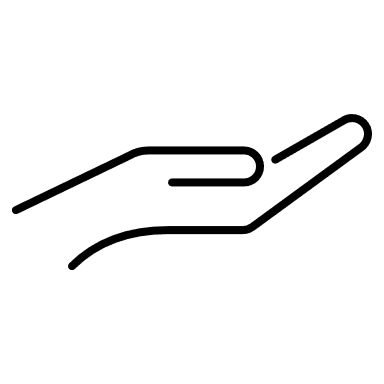 Did not think there was any more North View could have done to support tenants during the pandemic
Were satisfied with the support received from North View
Have received some form of support from NVHA during the pandemic
94%
86%
67%
36% have had contact other than tenancy support during lockdown e.g. repairs, rent
*NB includes tenancy support contact
Base: All respondents, n=246
Resuming services
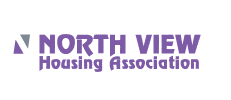 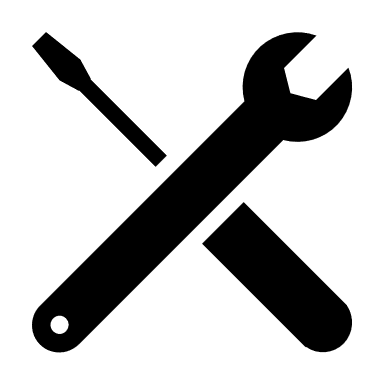 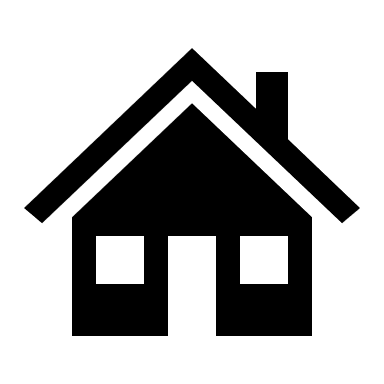 90% said the office being closed has not affected how they engage with the Association
94%  are happy to have contractors in their home for non emergency repairs
88%  are happy to have contractors in their home for planned maintenance
Isolation was tenants’ greatest concern during this time
Base: All respondents, n=246
[Speaker Notes: Financial concerns: 12% of respondents aged 16-44 compared to 0% of those aged 65 and over.
Isolation/ being stuck indoors: 45% of respondents aged 65+ compared to 15% of those aged 16-44.
Home schooling: 14% of respondents aged 16-44 compared to 0% of respondents aged 45 and over.]
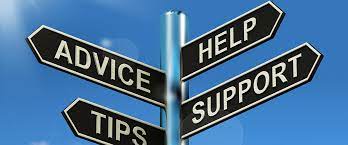 13% say that some additional help is required that they are not currently receiving
Financial impact of Covid
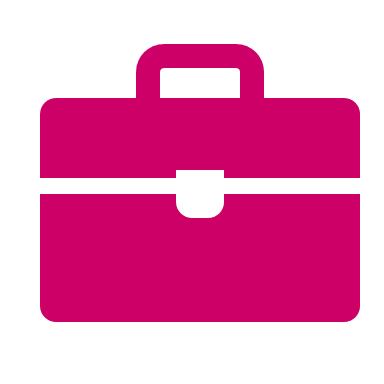 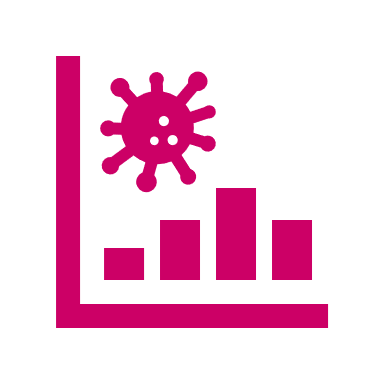 31%  feel their financial situation has worsened as a result of the Covid crisis
27%  were in employment at the start of March last year
Of these, 60% have seen some change in their employment situation (most common were: 30% furloughed, 10% redundant, 6% working fewer hours)
38% aged 16-44
37% aged 45-64
11% aged 65+
Financial difficulties
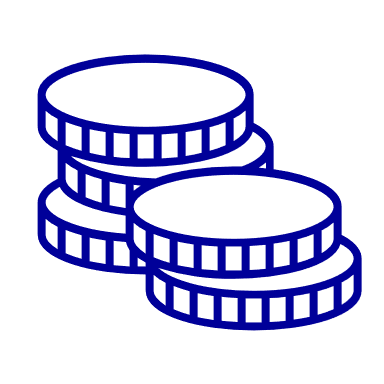 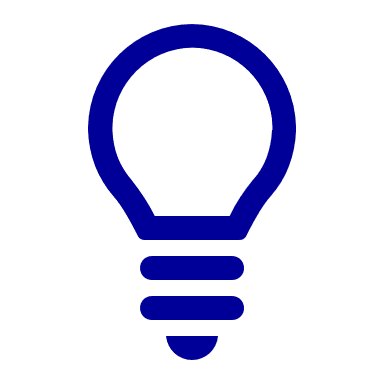 24%  are experiencing some financial difficulties
26%  find their electricity and gas bills difficult to afford
18% paying energy bills
12% paying for food
9% paying other bills
7% paying rent
49% pay by payment card/ key card
29% pay by payment meter (powercard)
Wellbeing has been affected by the pandemic
Slide 5
LONELINESS
ANXIETY
HAPPINESS
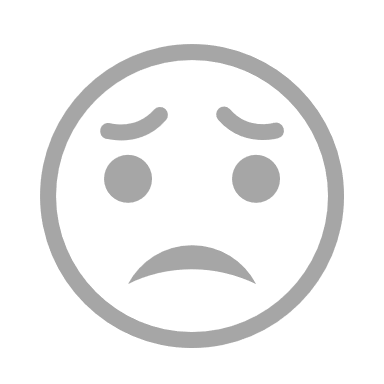 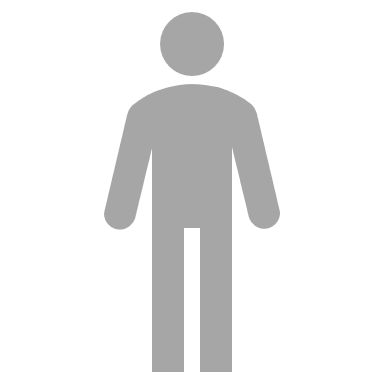 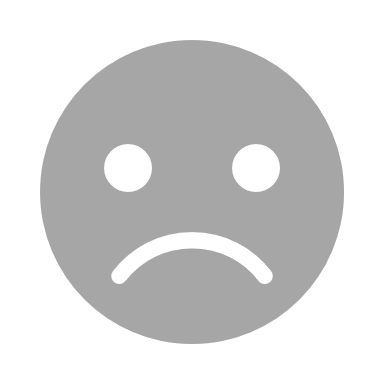 Have felt lonely most or all of the time during the last week (43% not at all or almost none of the time)
Feel a little or a lot more anxious than compared to before the Pandemic
Felt a little or a lot less happy now than compared to before the Pandemic
60%
20%
62%
Internet access usage
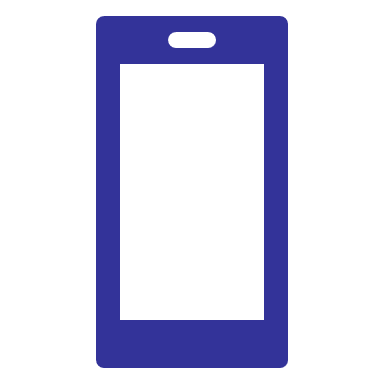 65%  go online or use mobile apps
69%  have ordered shopping
68% have went online for entertainment e.g. Netflix
67% have used video calls
62% have used online banking
35% have communicated with a large company e.g. Council, electricity supplier
32% have accessed NVHA’s website
50% go online using a smartphone/ mobile
[Speaker Notes: Half of tenants (50%) said the cost of their internet was just about affordable compared to 13% who felt it was difficult to afford and 37% who said it was easy to afford.]
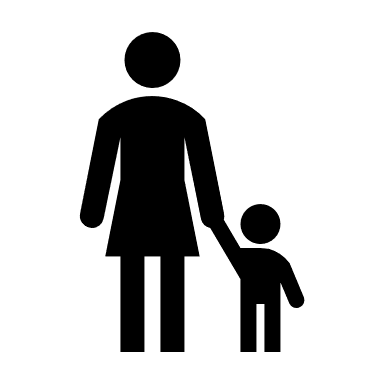 18%  have had to home school during lockdown
Home schooling
56%  have struggled to support their child with home schooling

49% said their child has struggled to engage with home schooling

49% said their child has struggled with getting a routine for home schooling

44% has said their child isn’t interested in doing school work at home

20% have struggled with balancing work and home schooling

13% don’t have enough and 7% don’t have laptops/ computers to allow children to do school work

13% have had no issues home schooling
What should NVHA focus on at this time?
11%  getting repairs done

11% keep doing what you are doing

9% communication / information

7% support for elderly / vulnerable

2% dealing with anti-social behaviour

2% improve/ maintain communal areas

56% don’t know/ no suggestions
Any questions?
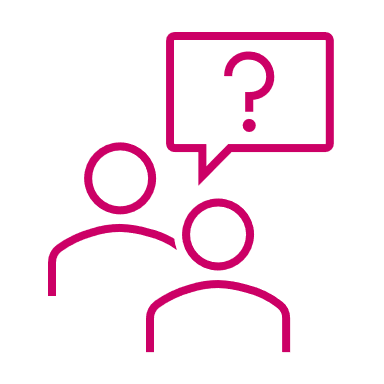